Crime Regulation as a Means to Control Crime: Opportunity Reduction
Michael Townsley and Ben Hutchins
…Offenders who commit robbery, burglary or vehicle crime as their debut offence were at the greatest risk of becoming chronic offenders.
Research Questions
Trends in number of debut offenders
(a) What are the most common debut offences; and
	(b) Which debut crimes have higher risks of becoming a prolific offender 
3. 	Is there evidence supporting the debut hypothesis in Qld?
RQ 1 Number of debut offenders over time
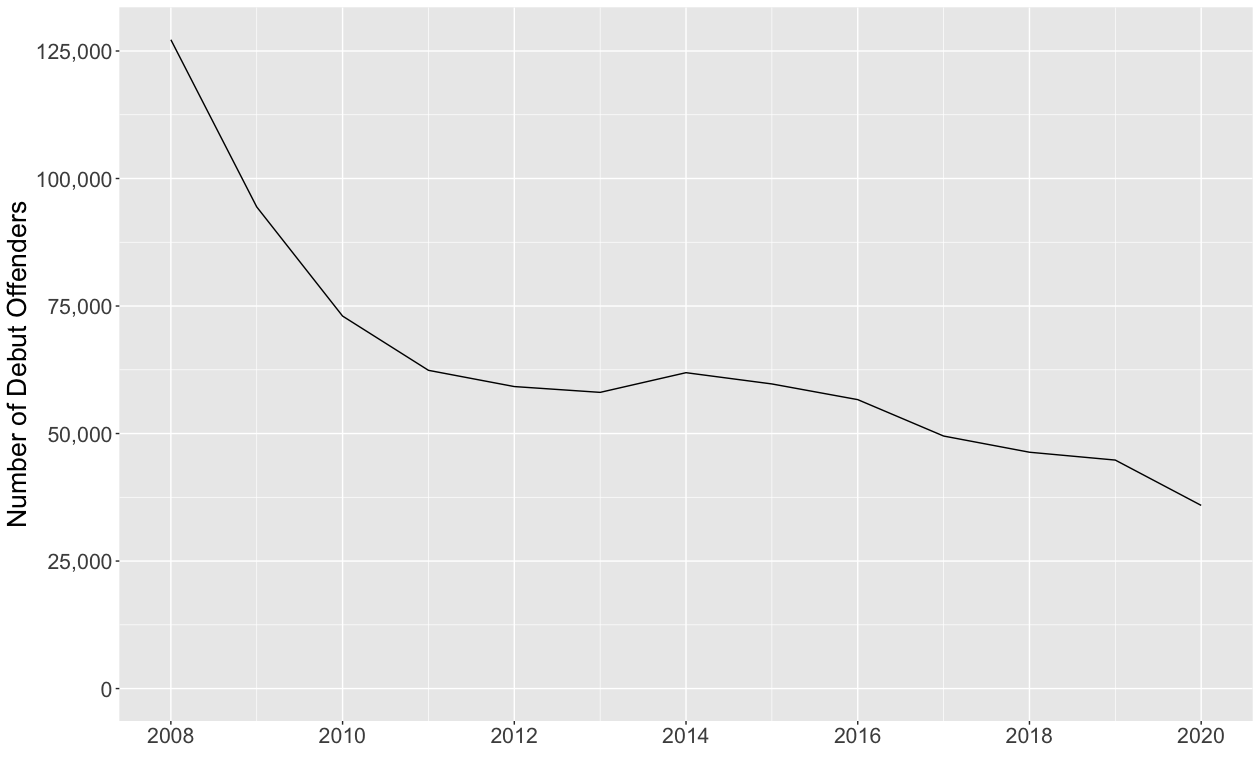 RQ 2 debut offence frequency and % chronic
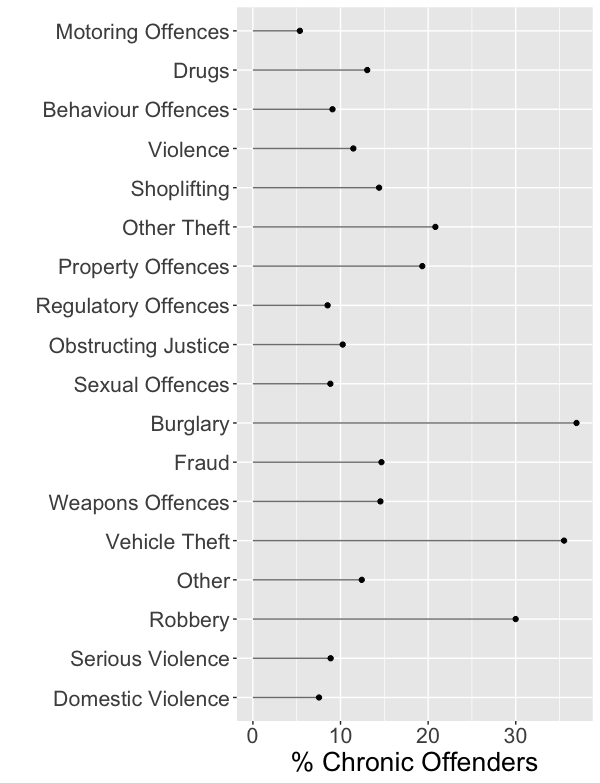 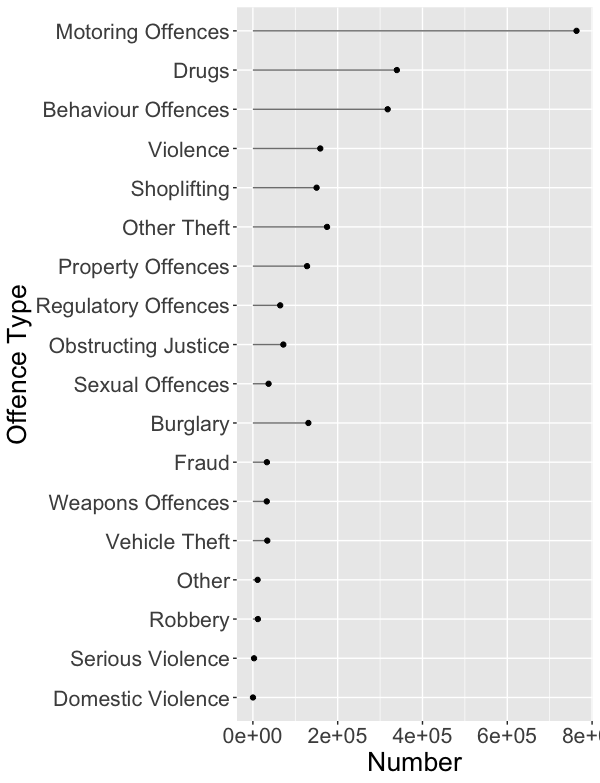 RQ 3 Evidence for debut crime hypothesis
Farrell G, et al. The Crime Drop and the Security Hypothesis. Journal of Research in Crime and Delinquency. 2011;48(2):147-175. doi:10.1177/0022427810391539
debut crime hypothesis:
(a) security improvements make debut crimes more difficult, more risky or less rewarding. 
(b) fewer debut crimes = fewer young people with criminal careers
(c) fewer criminal careers = reduction in a wide range of offences, including acquisitive and violent ones.
THANK YOU